Year 12 – A helping hand to your future ryry
04/10/21
Why now?
All Y13 students applying to university or for jobs/apprenticeships next year will have A-levels.
Prepare now as everything becomes rushed next September/October when you want to focus on your build up to exams.
To consider?
Applications for Oxford, Cambridge, Medicine, Vet Science and Dentistry have an October deadline.
Some drama/dance schools and music conservatoires have an October deadline.
Some courses require you to take entrance or other exams this summer or in September/October.
To consider:
Teaching, medicine, vet science, nursing, physiotherapy and law require evidence of specific work experience over a sustained period of time.

First draft of CV or Personal Statement should be with your LM by the end of the summer term so you need the evidence from Y12.
To stand out:
Take a self study course using websites such as FutureLearn, OpenLearn and MOOC as a starting point.
Apply for Access Courses, Taster Days, Summer Schools and other opportunities to show commitment to your future.
To stand out:
Take a lead supporting other students in lessons or helping to run clubs inside or outside school.
Regularly use software like the SACU Spartan Test and the resulting word clouds to refine your searches and narrow down your university/career options.
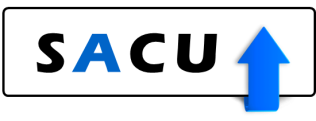 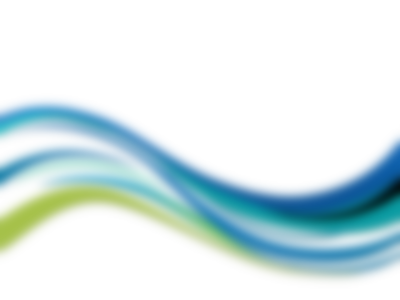 Spartan Test - Free online tool to help you consider your options
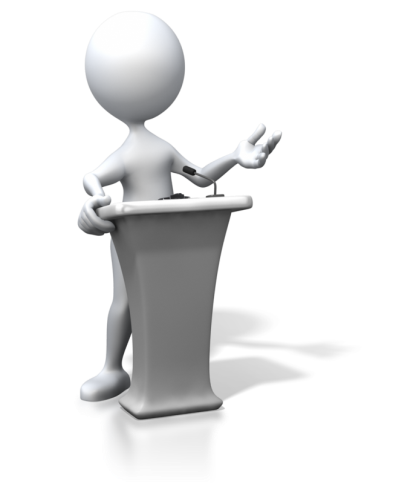 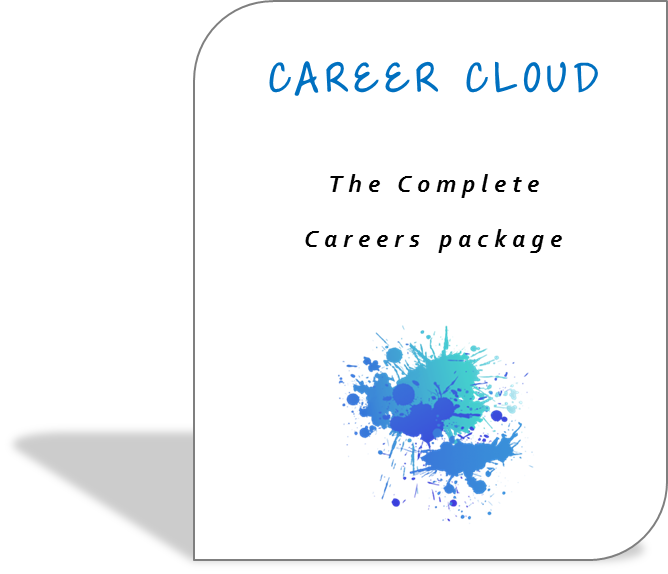 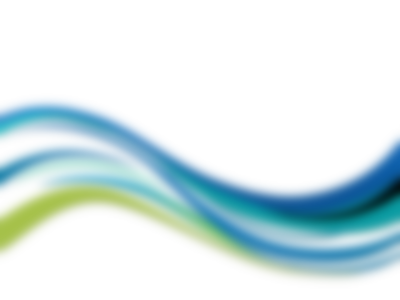 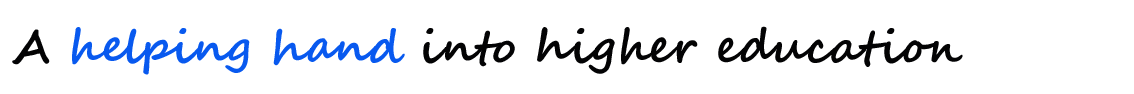 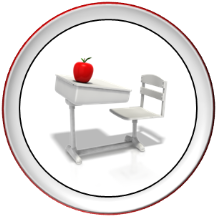 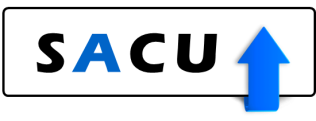 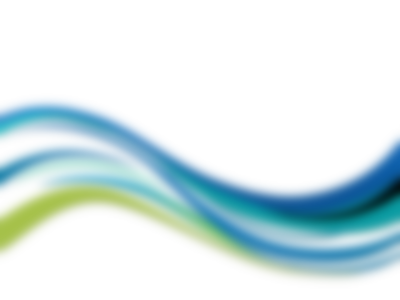 Start a new quiz
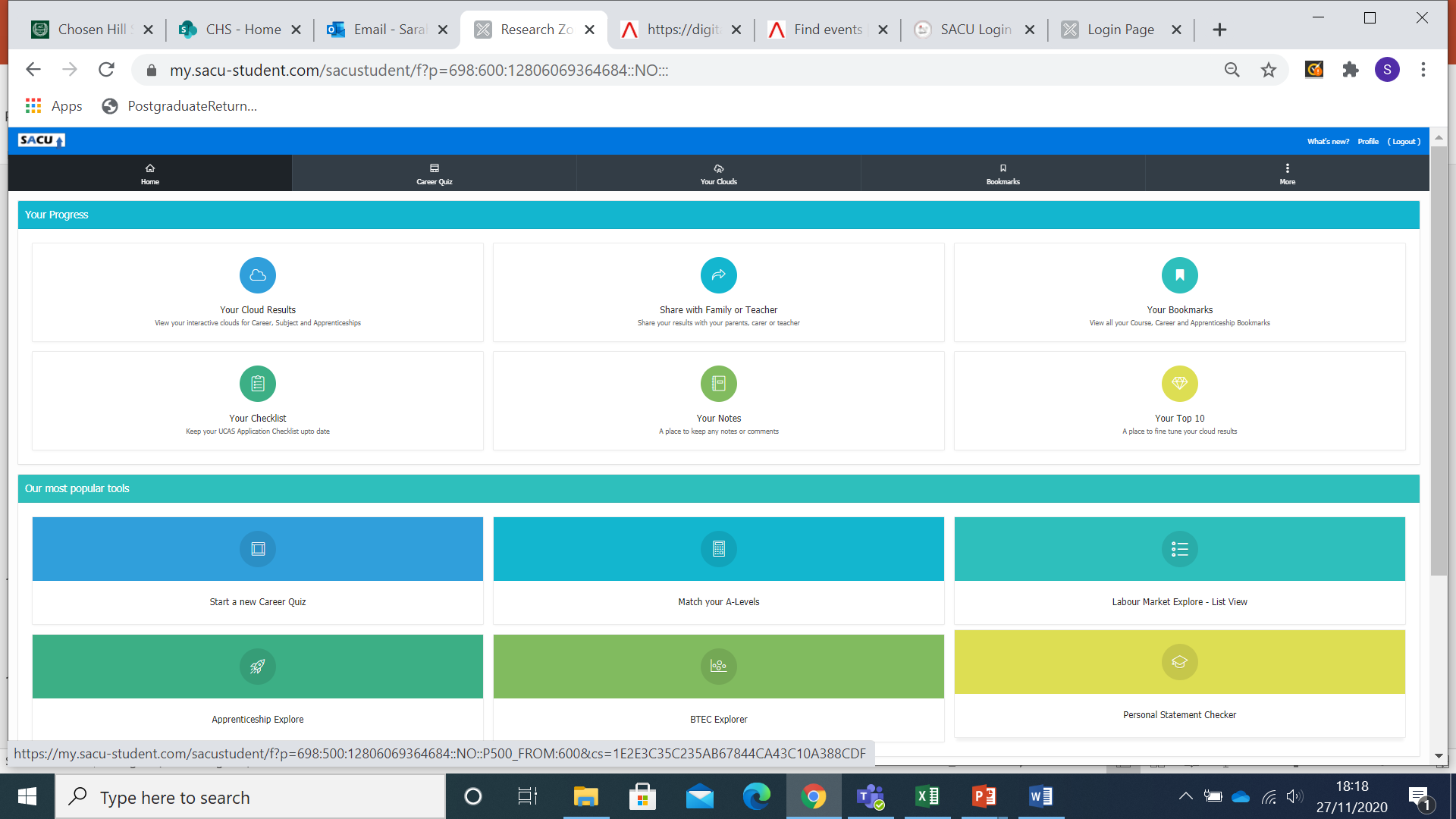 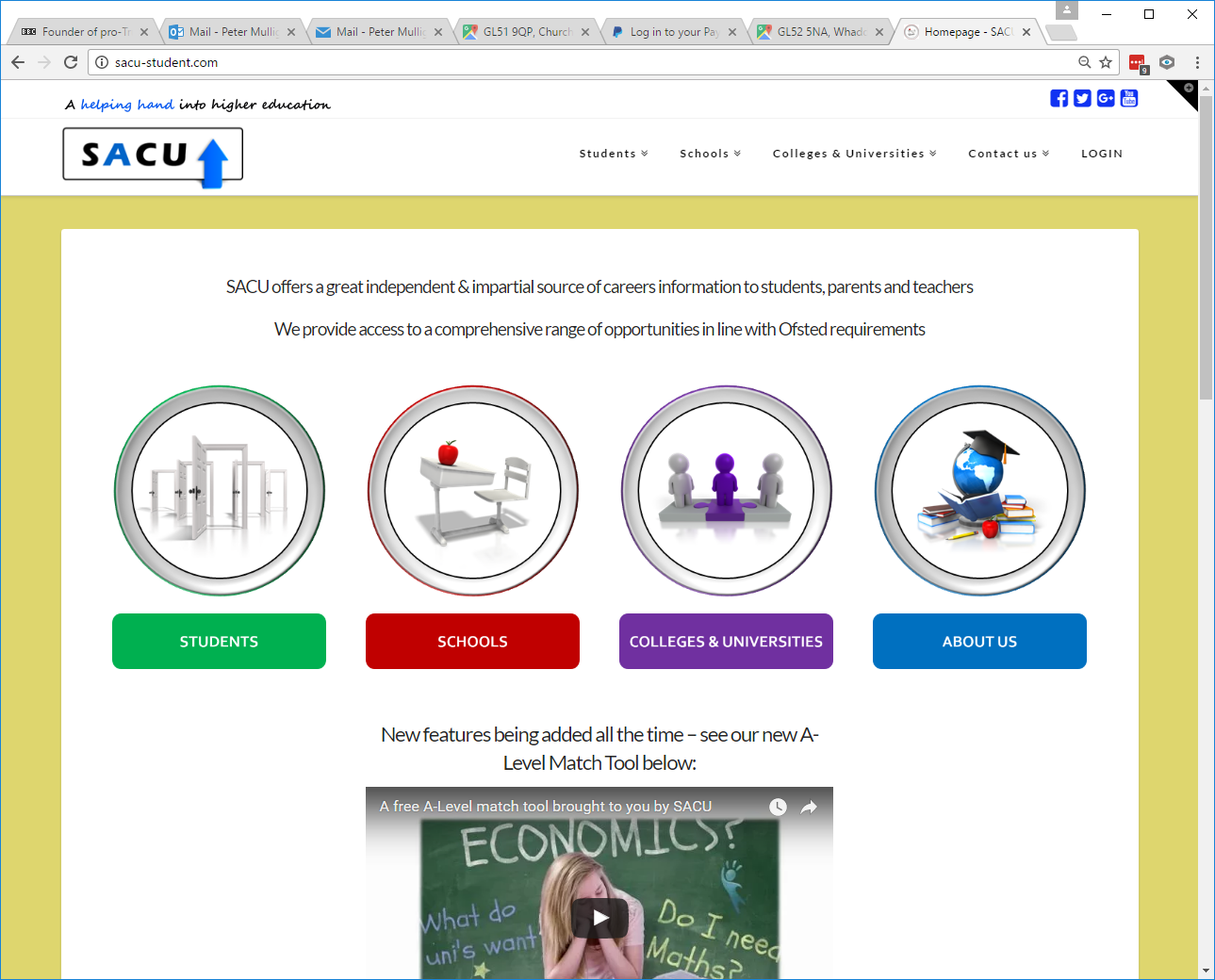 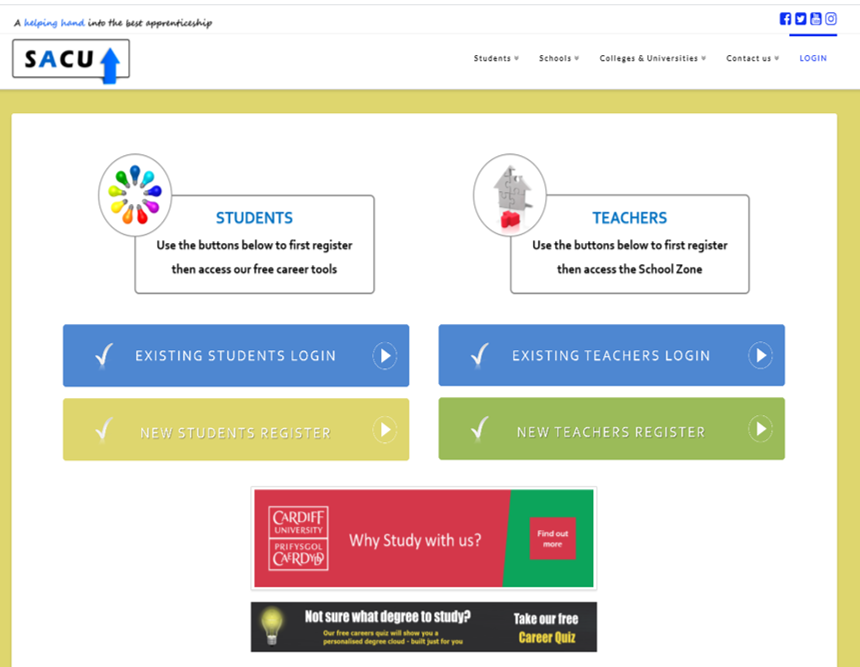 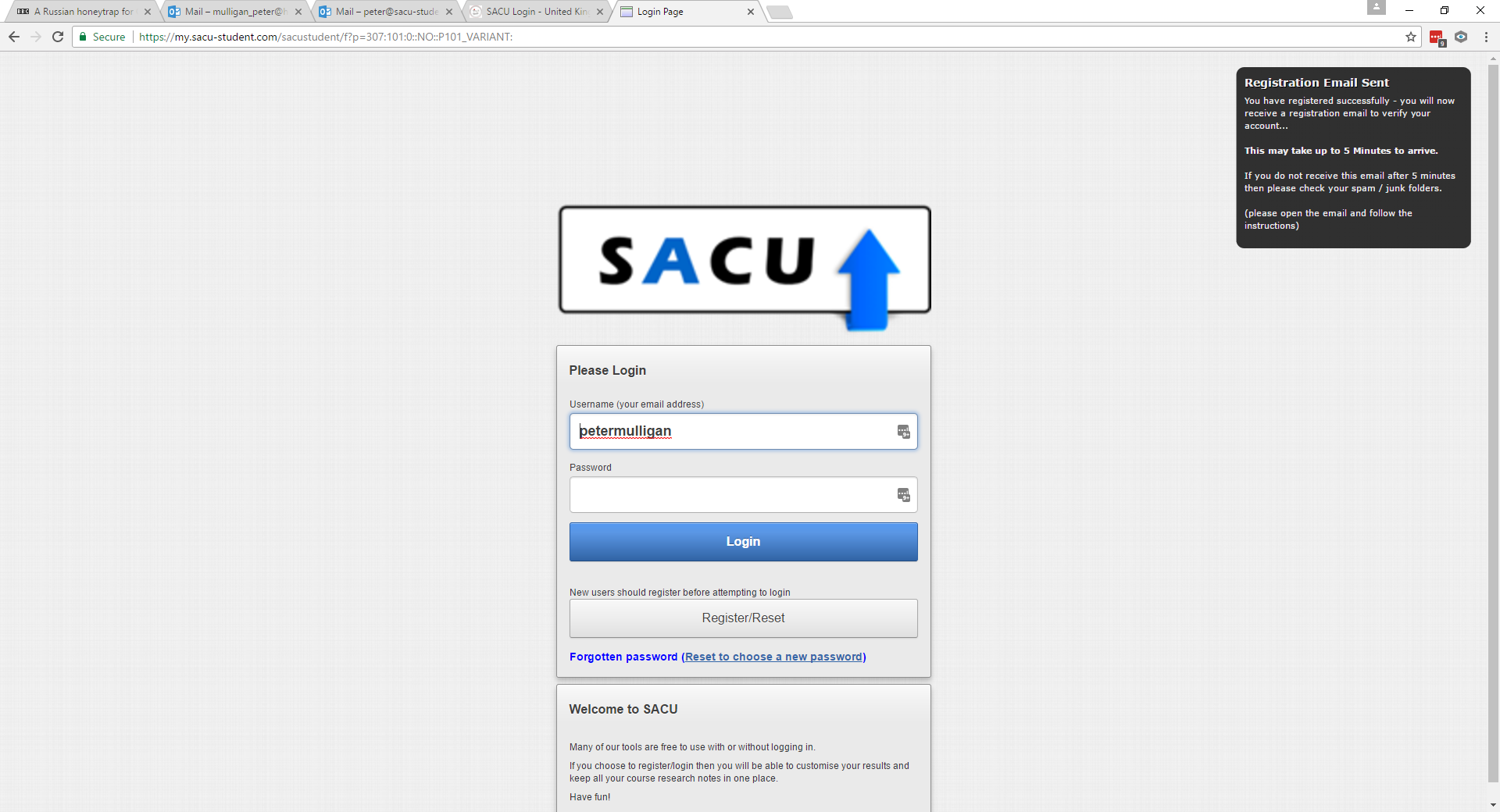 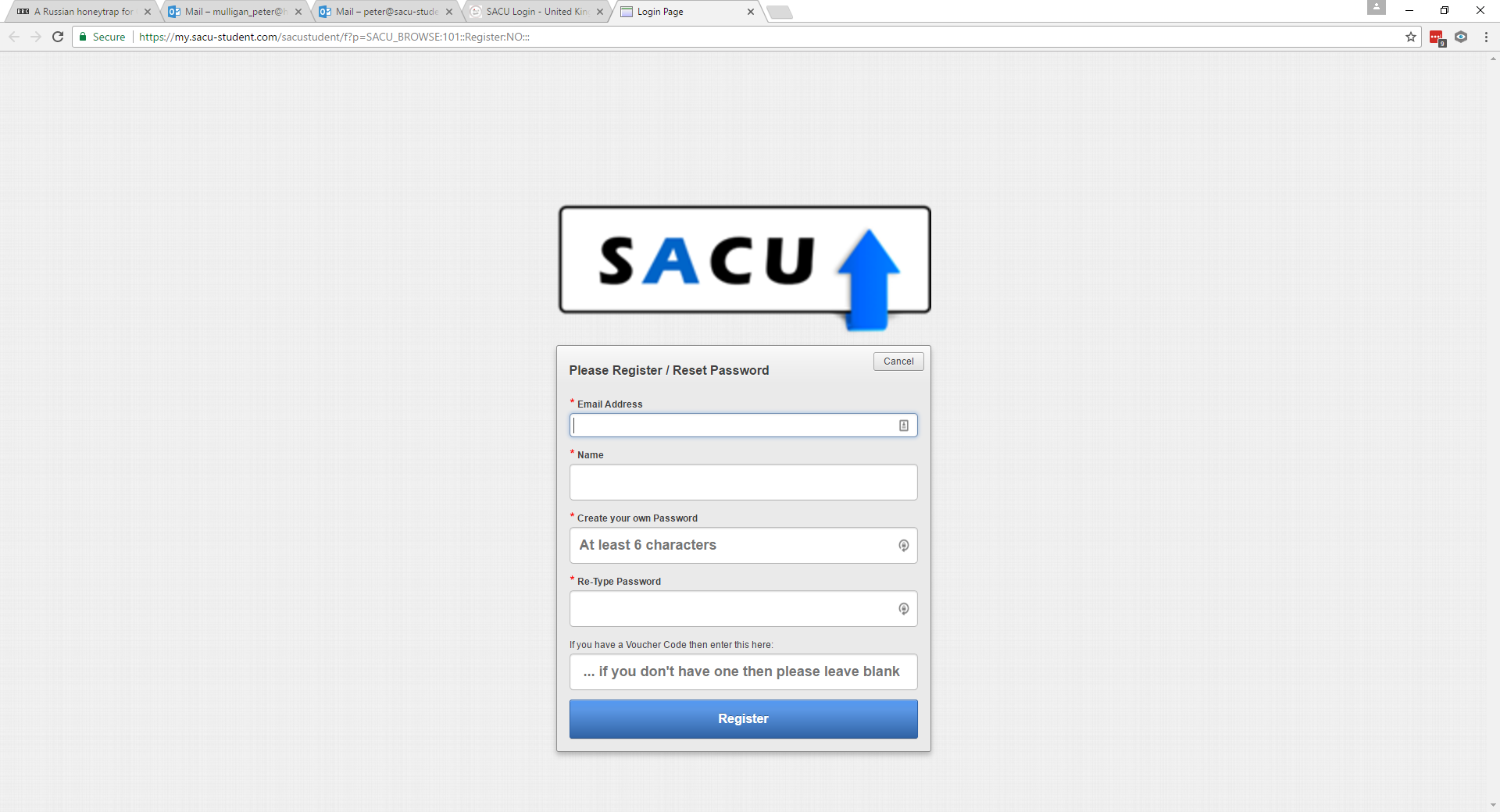 Click to add text
Spartan Test
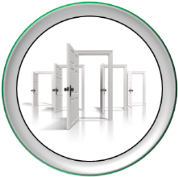 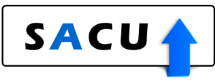 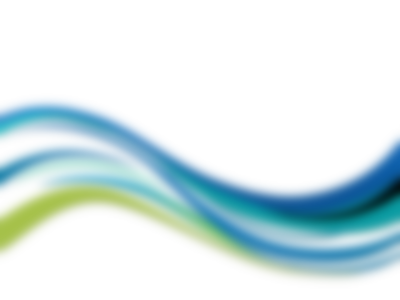 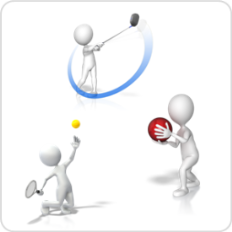 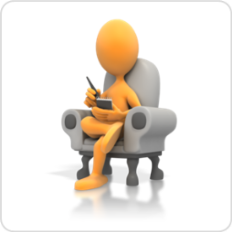 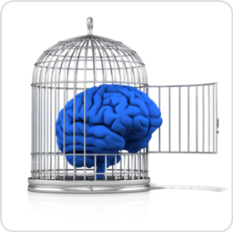 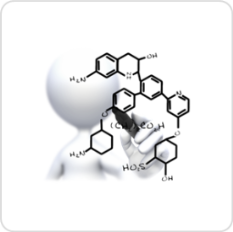 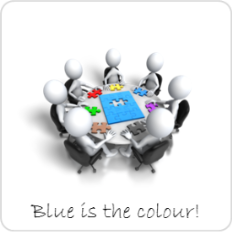 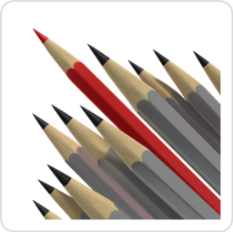 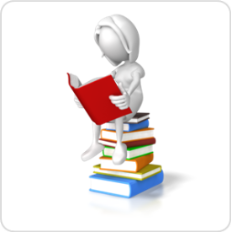 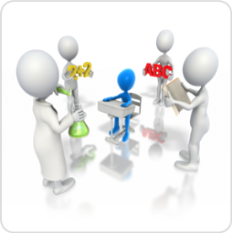 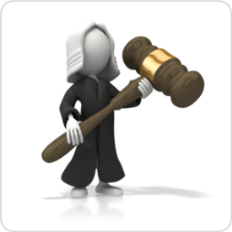 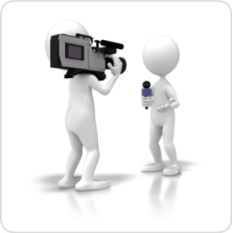 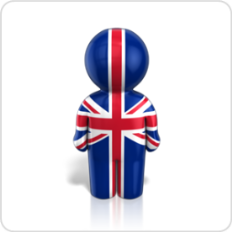 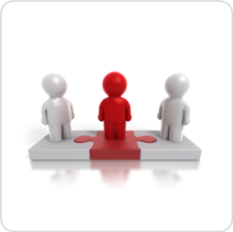 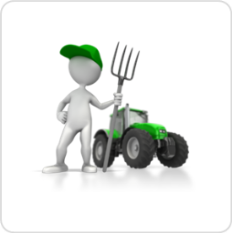 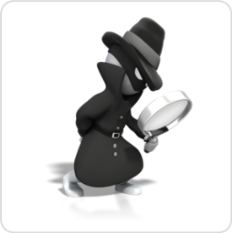 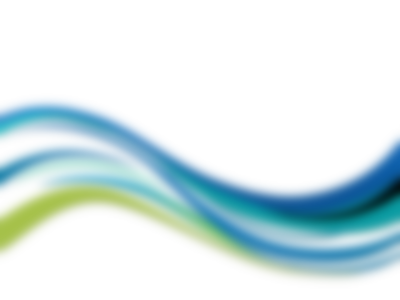 Spartan Test
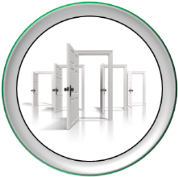 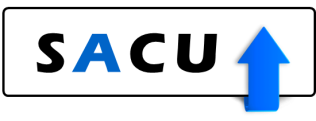 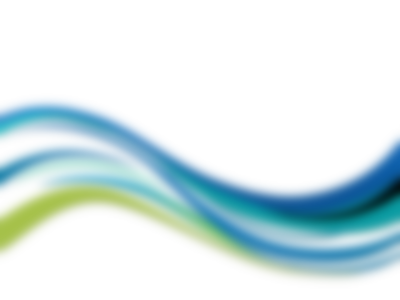 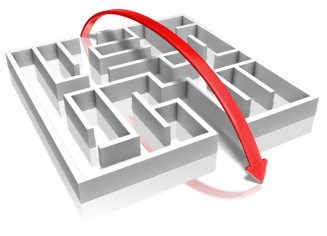 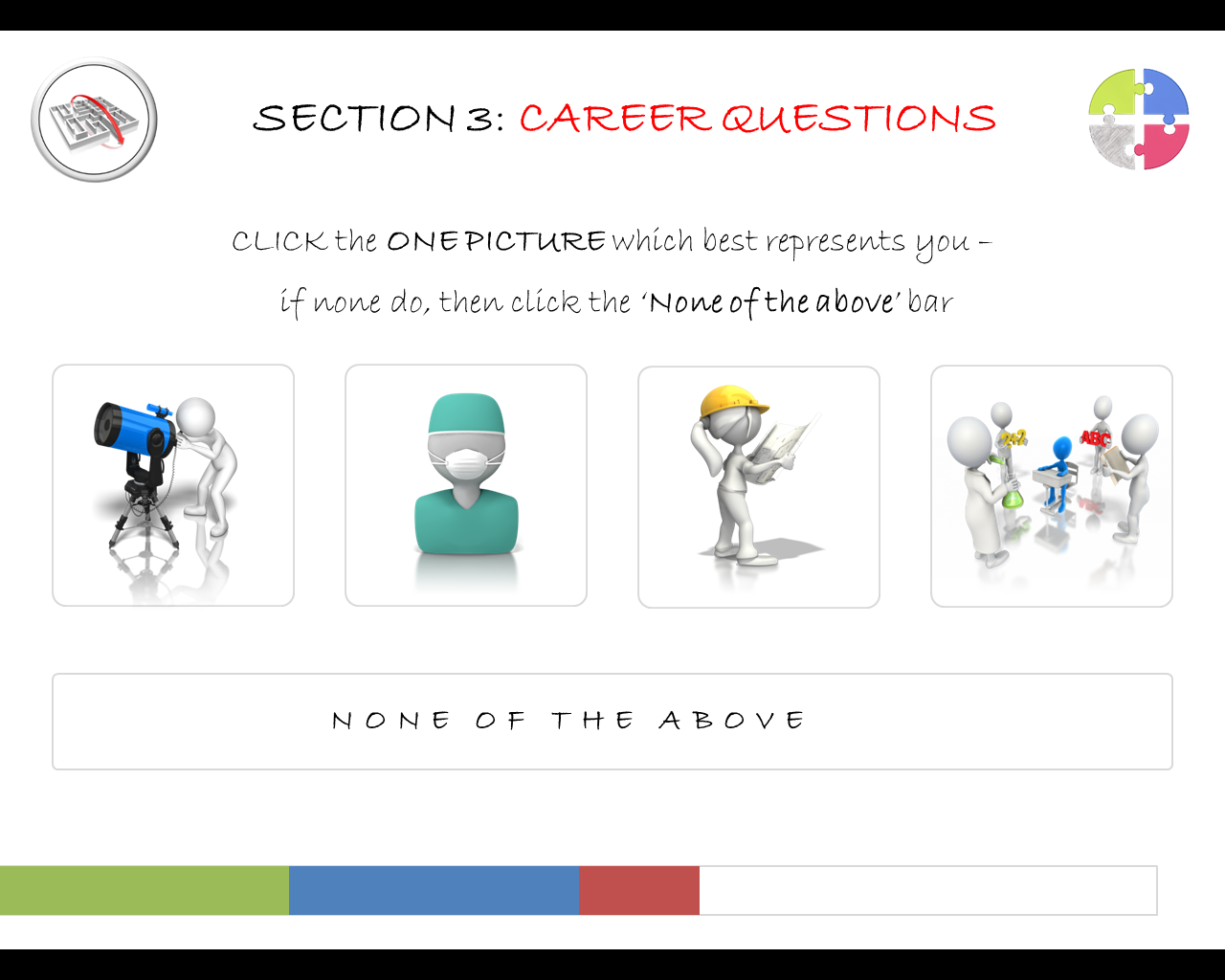 Pick the one that best represents you
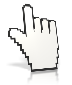 Spartan Test
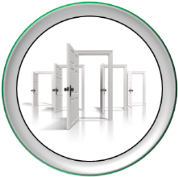 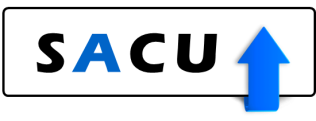 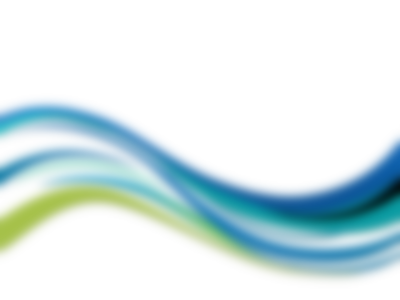 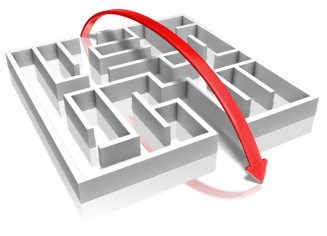 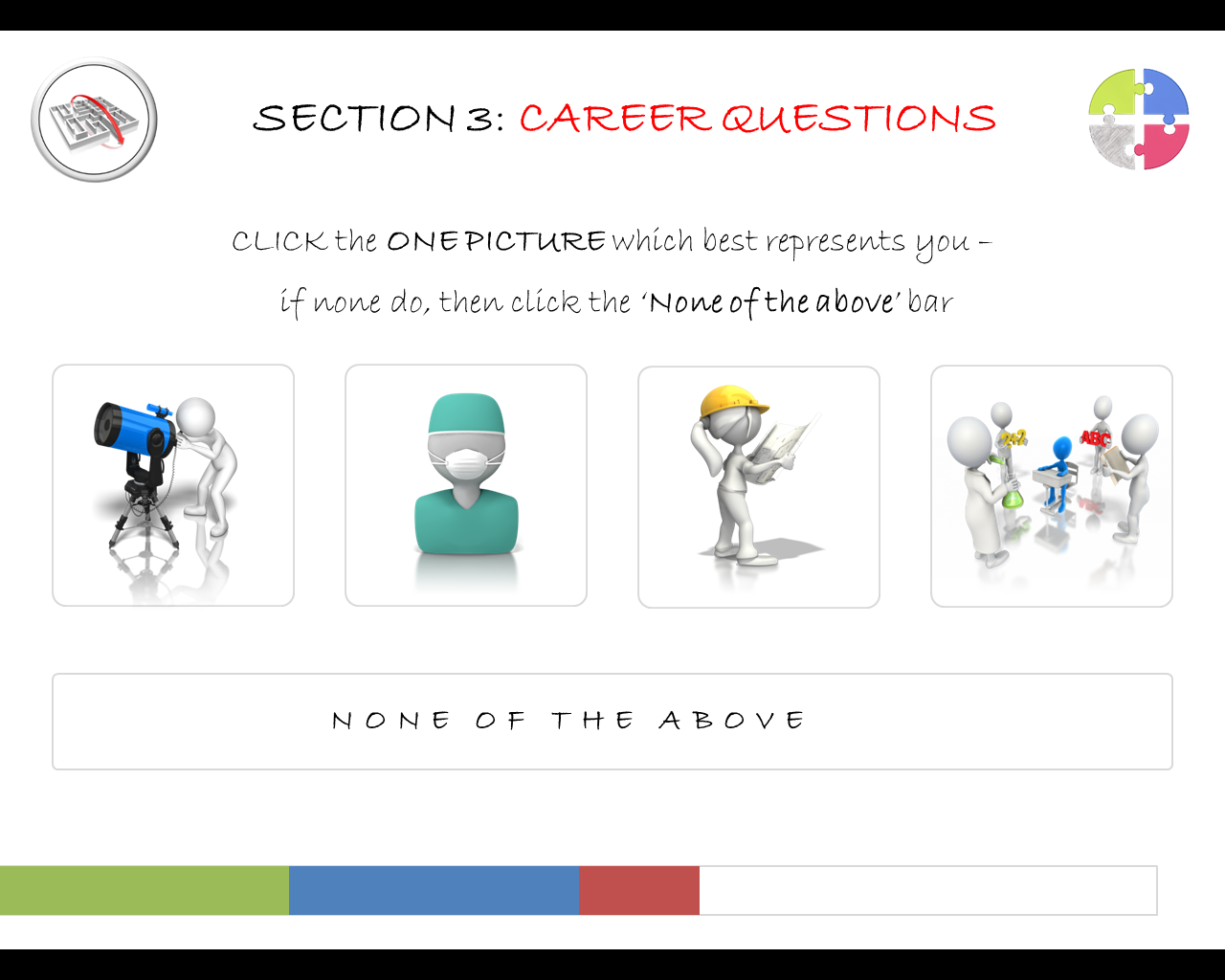 Don’t think too long over each question
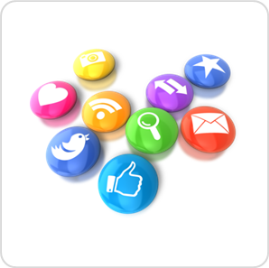 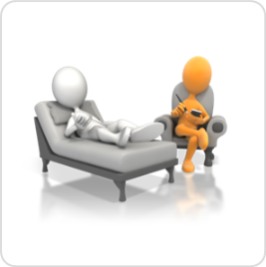 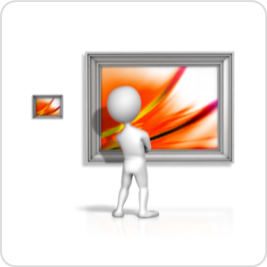 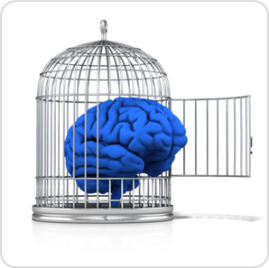 . . but don’t choose based on which picture is
 the funniest, weirdest or most colourful!
Spartan Test
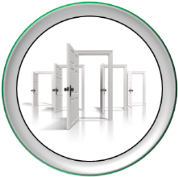 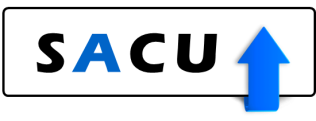 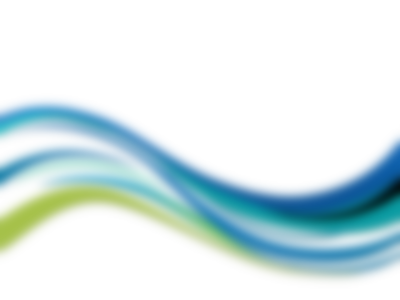 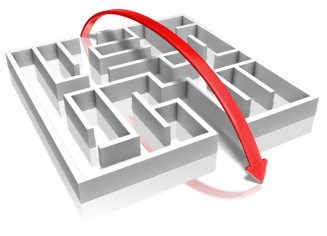 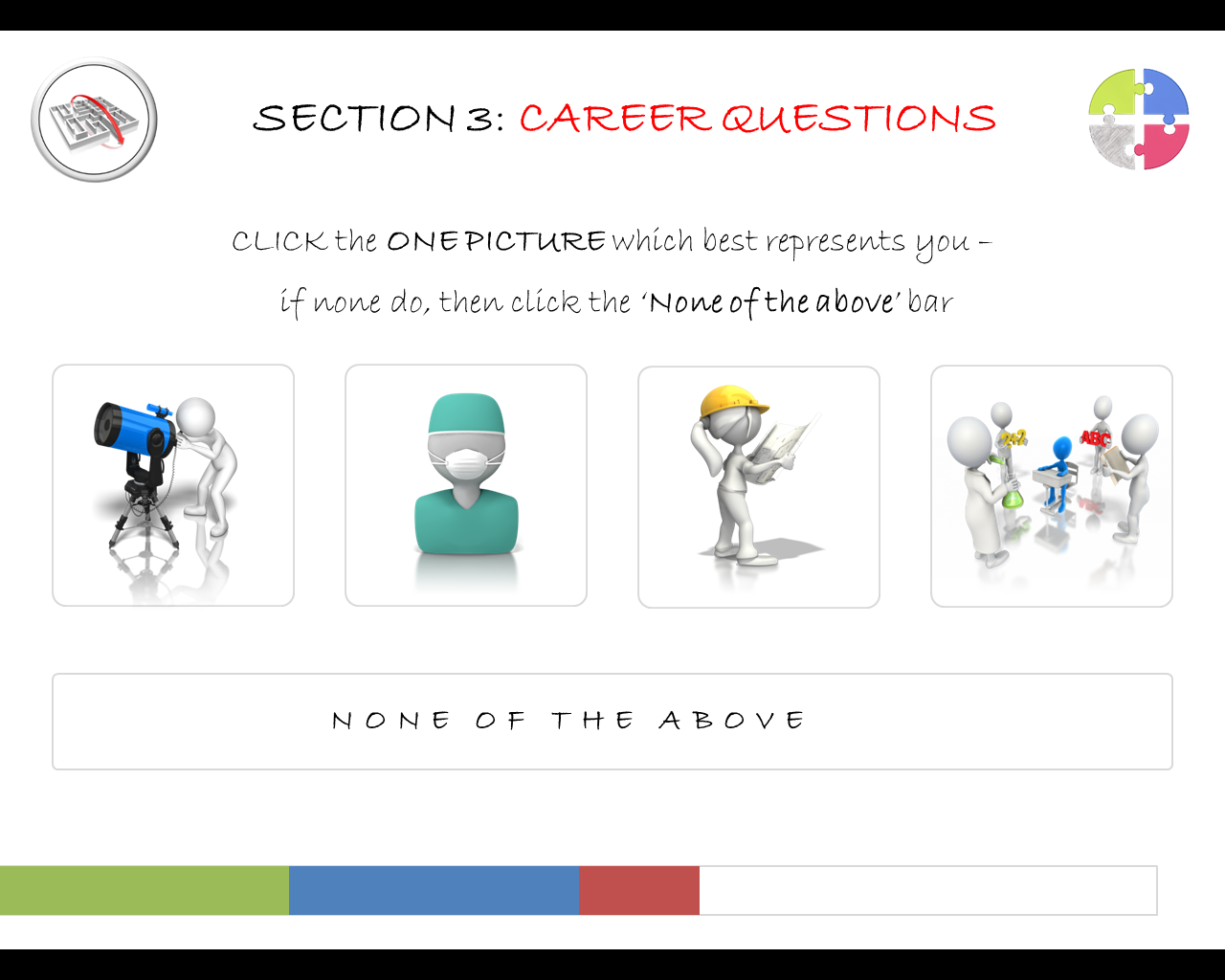 If none of the images fit you at all – not your interests, current activities or future plans . .
. . simply click on the ‘none of the above’ bar
Spartan Test
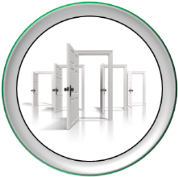 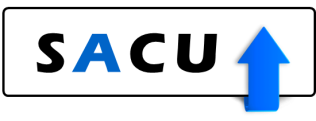 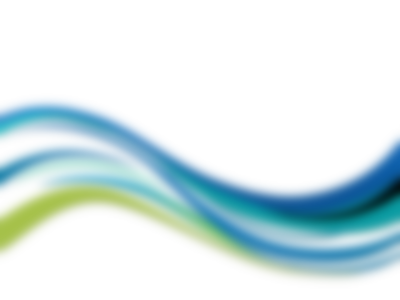 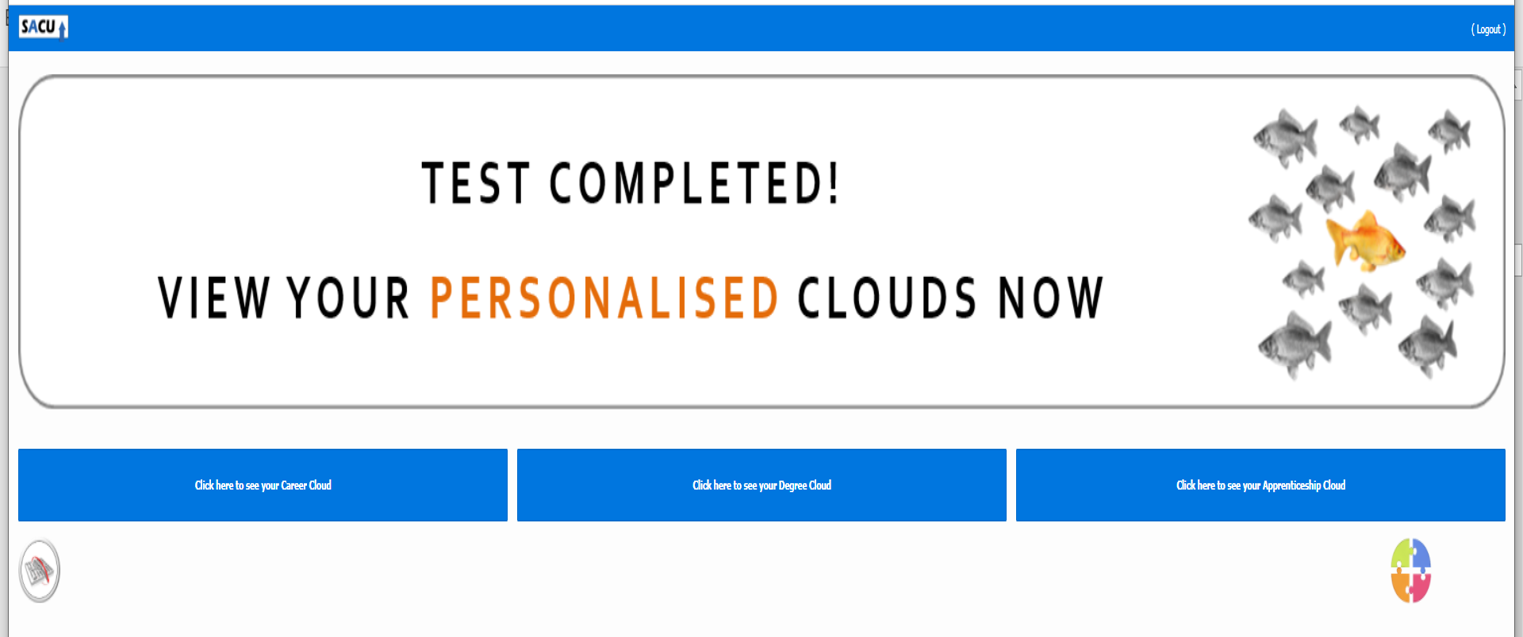 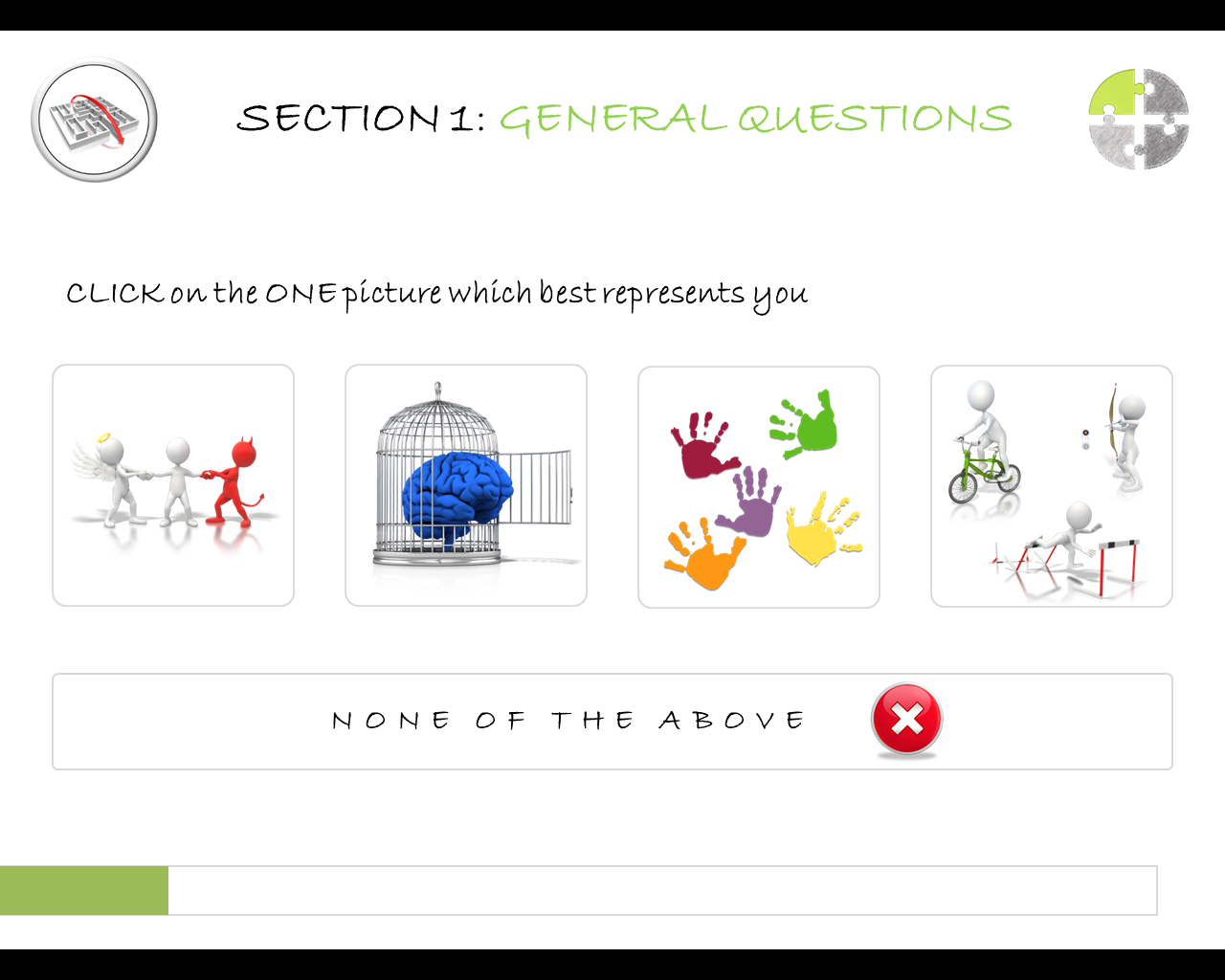 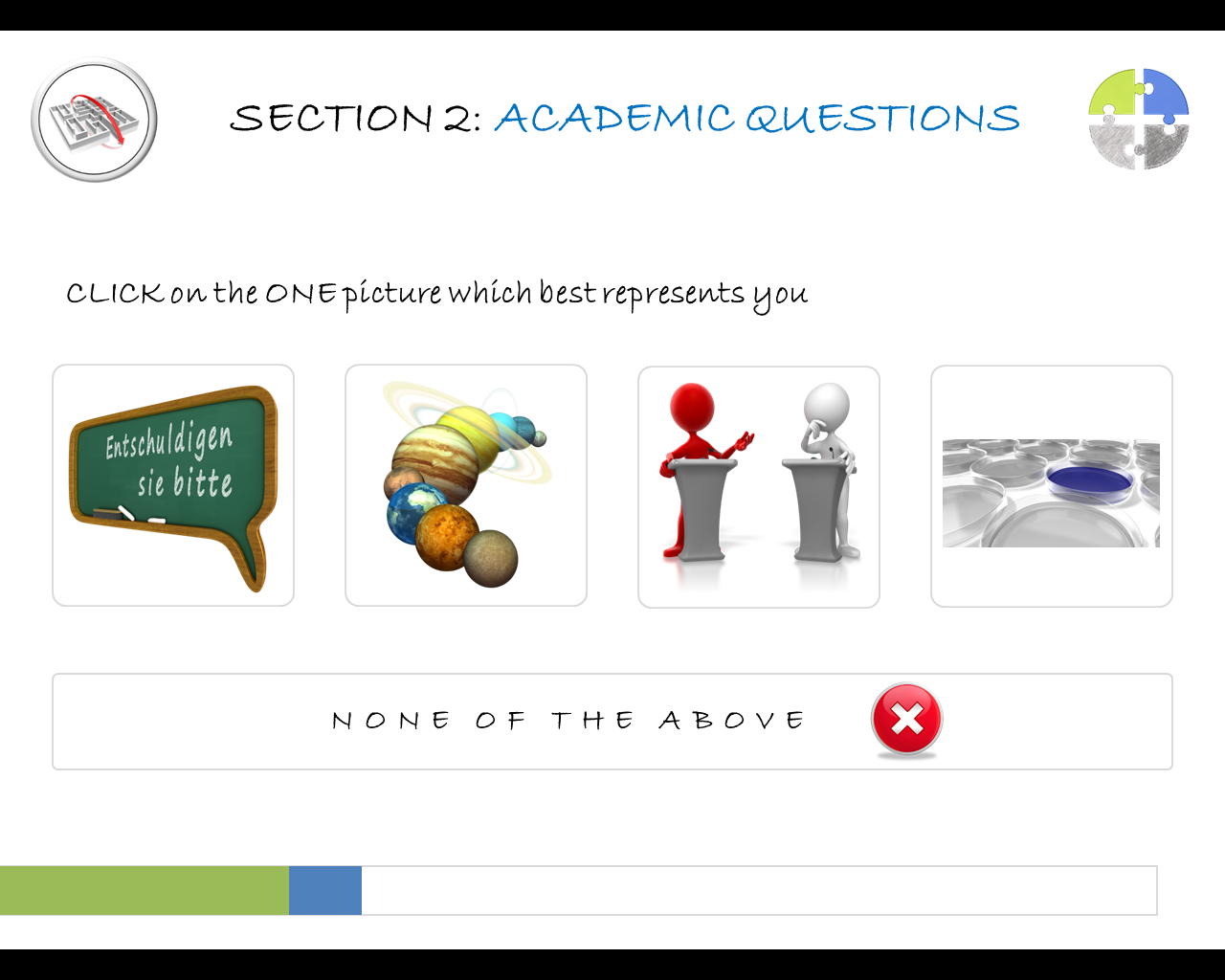 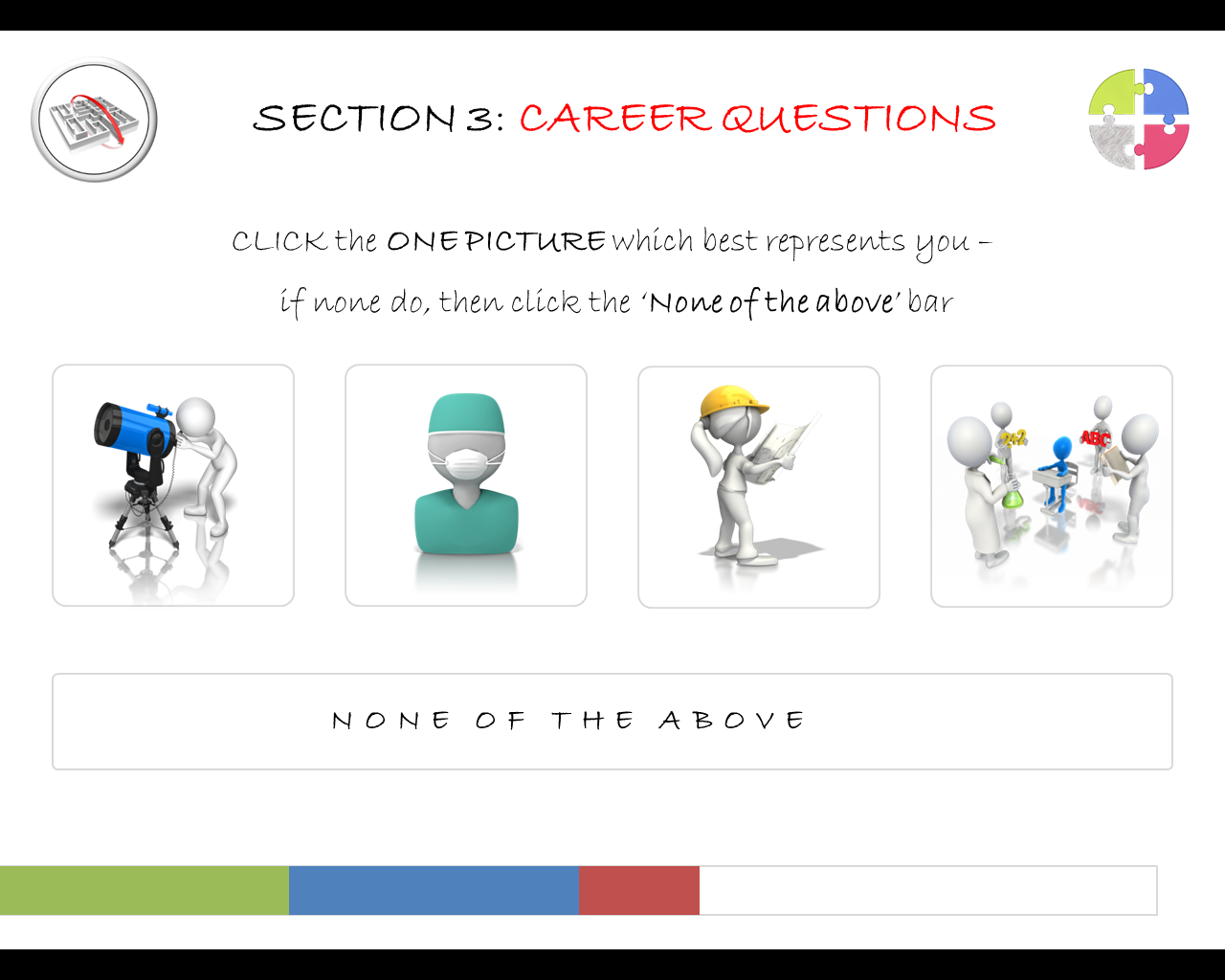 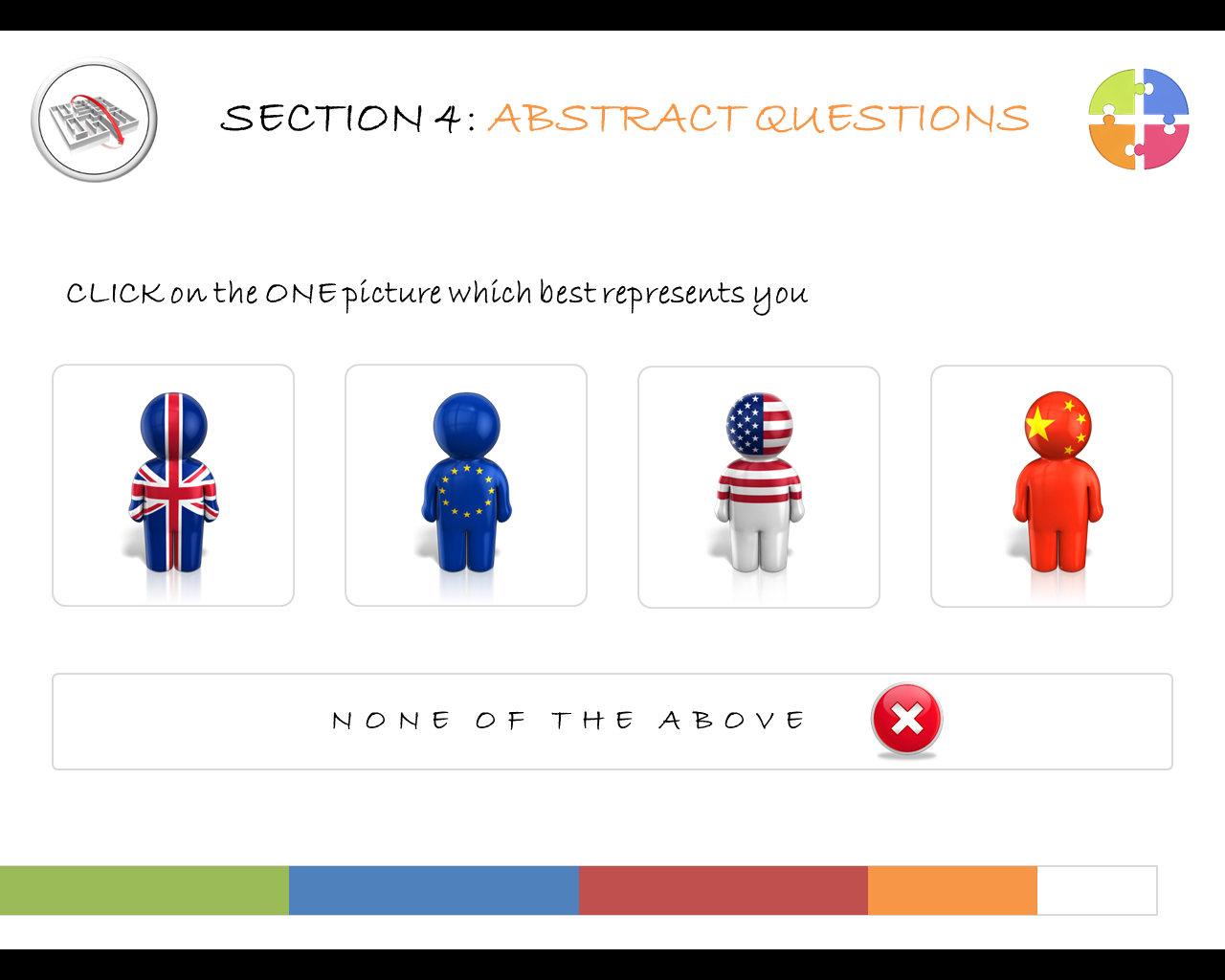 Spartan Test
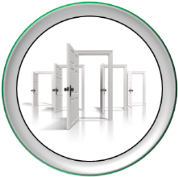 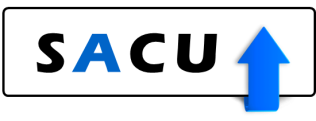 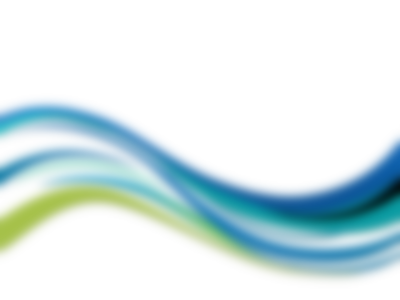 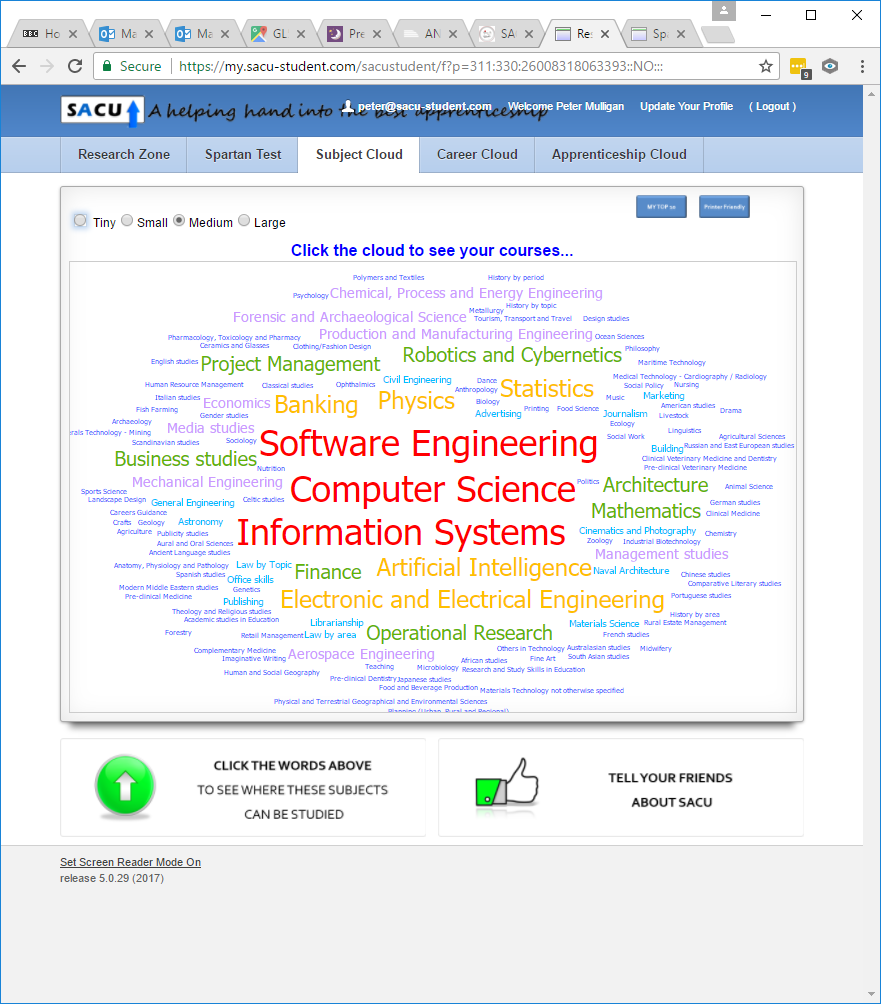 Click on the titles in the word clouds to get more information and use the this to narrow down your options.
Take your time and consider everything carefully.
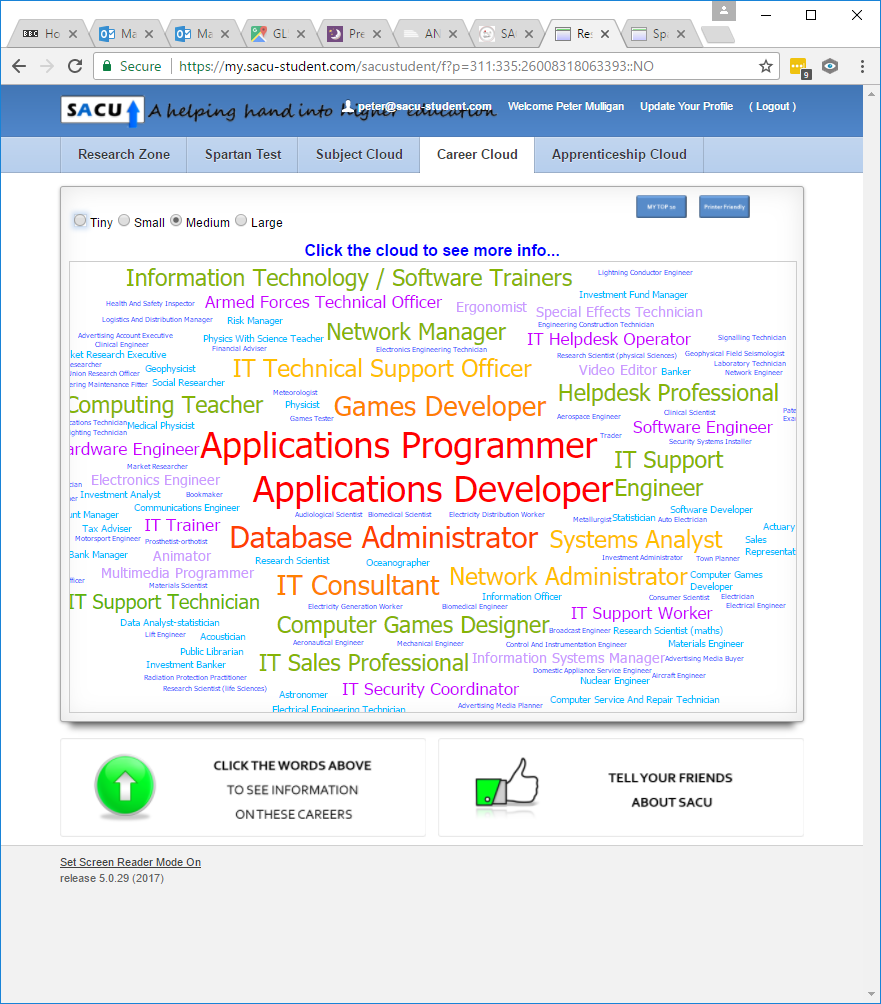 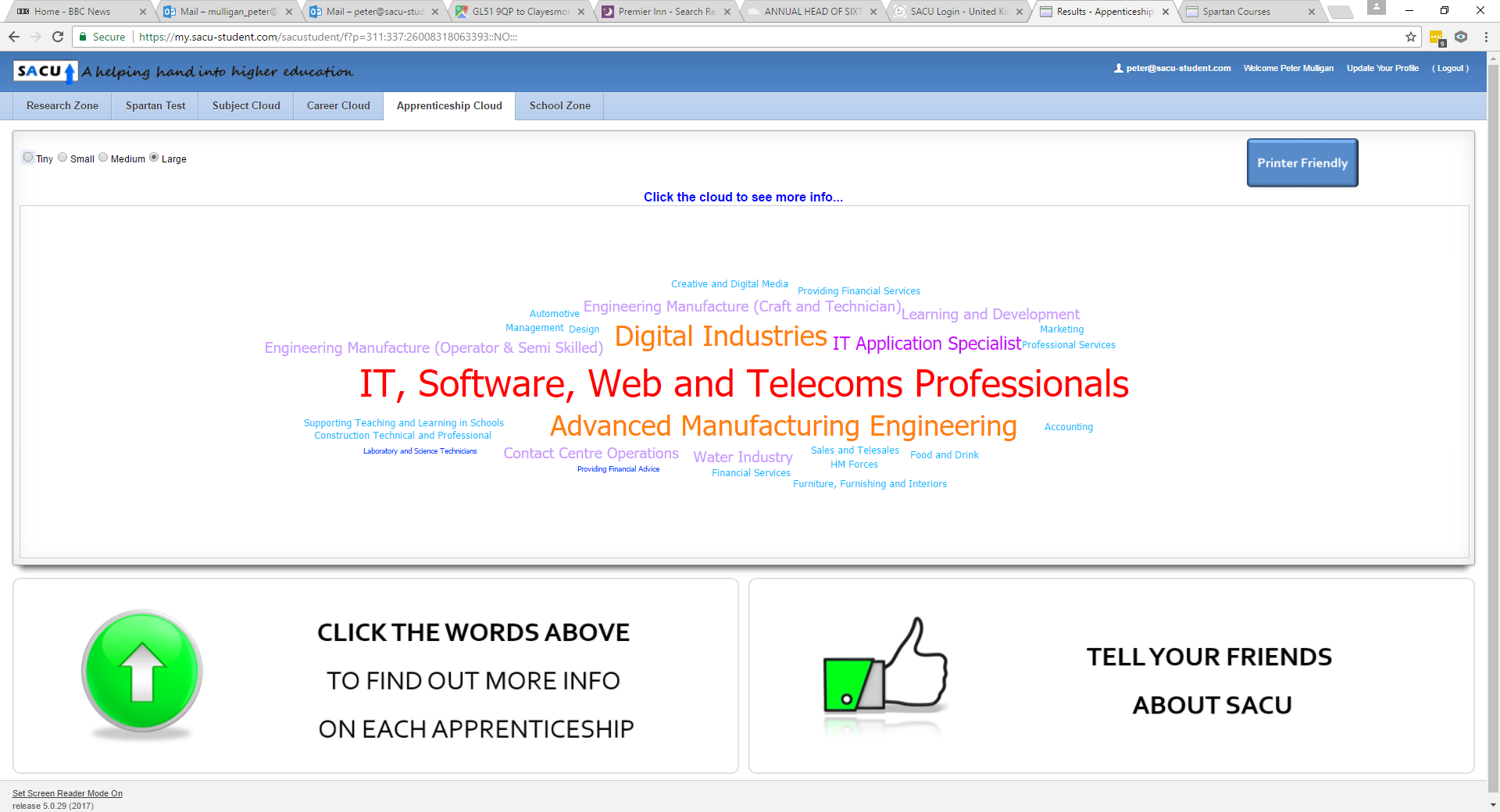 Sign up to the ucas hub:
This is a one stop area to keep searches an information on university and career options as well.
You can do course searches, apprenticeship searches and sign up to virtual open days, HE exhibitions and a range of webinars.
https://www.ucas.com/what-are-my-options/create-your-ucas-hub-today
Futures Support Pages:
Log onto the school website and then click sixth form from the lower right hand side of the home page.
Choose Year 12 from the                                           Sixth Form Matters page.
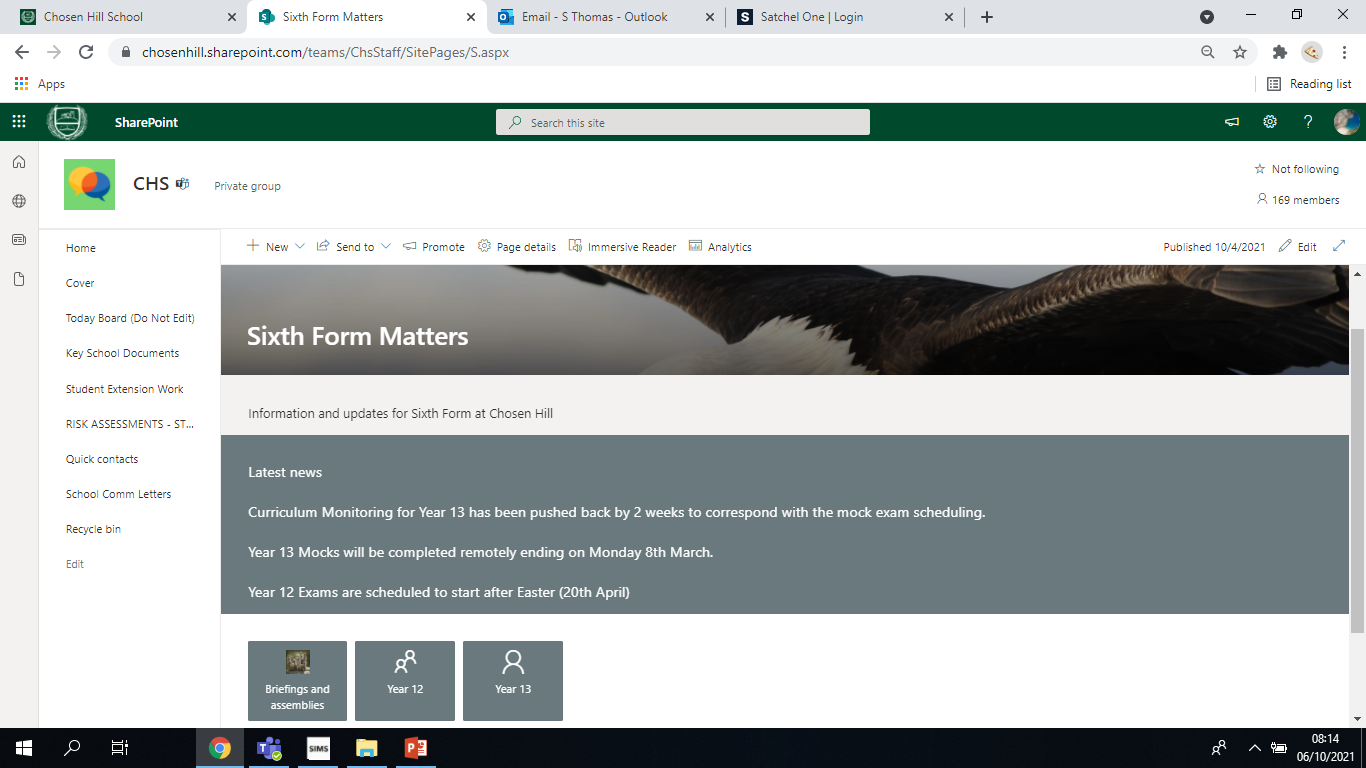 Futures Support Pages:
Choose Futures support from the right side
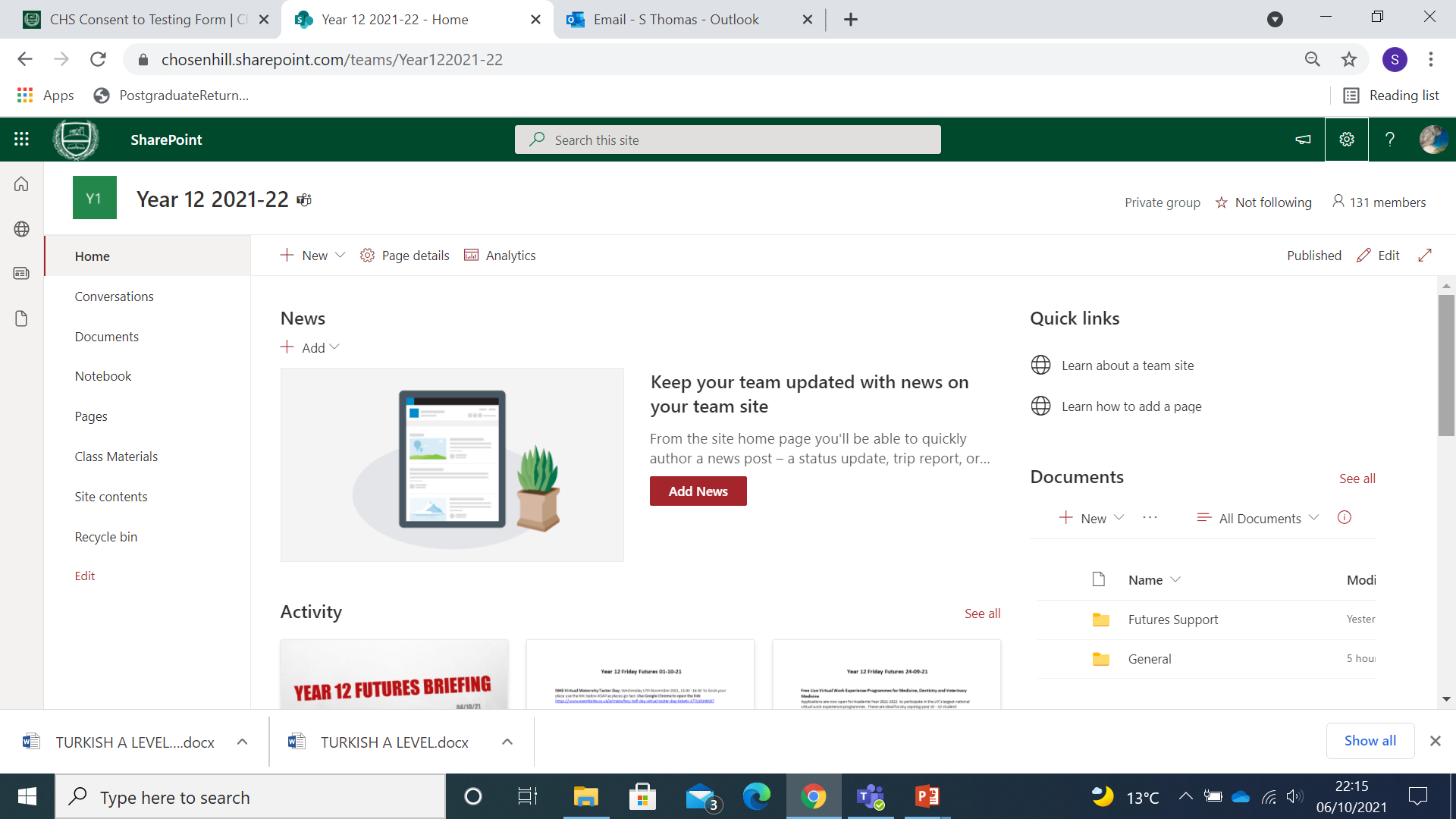 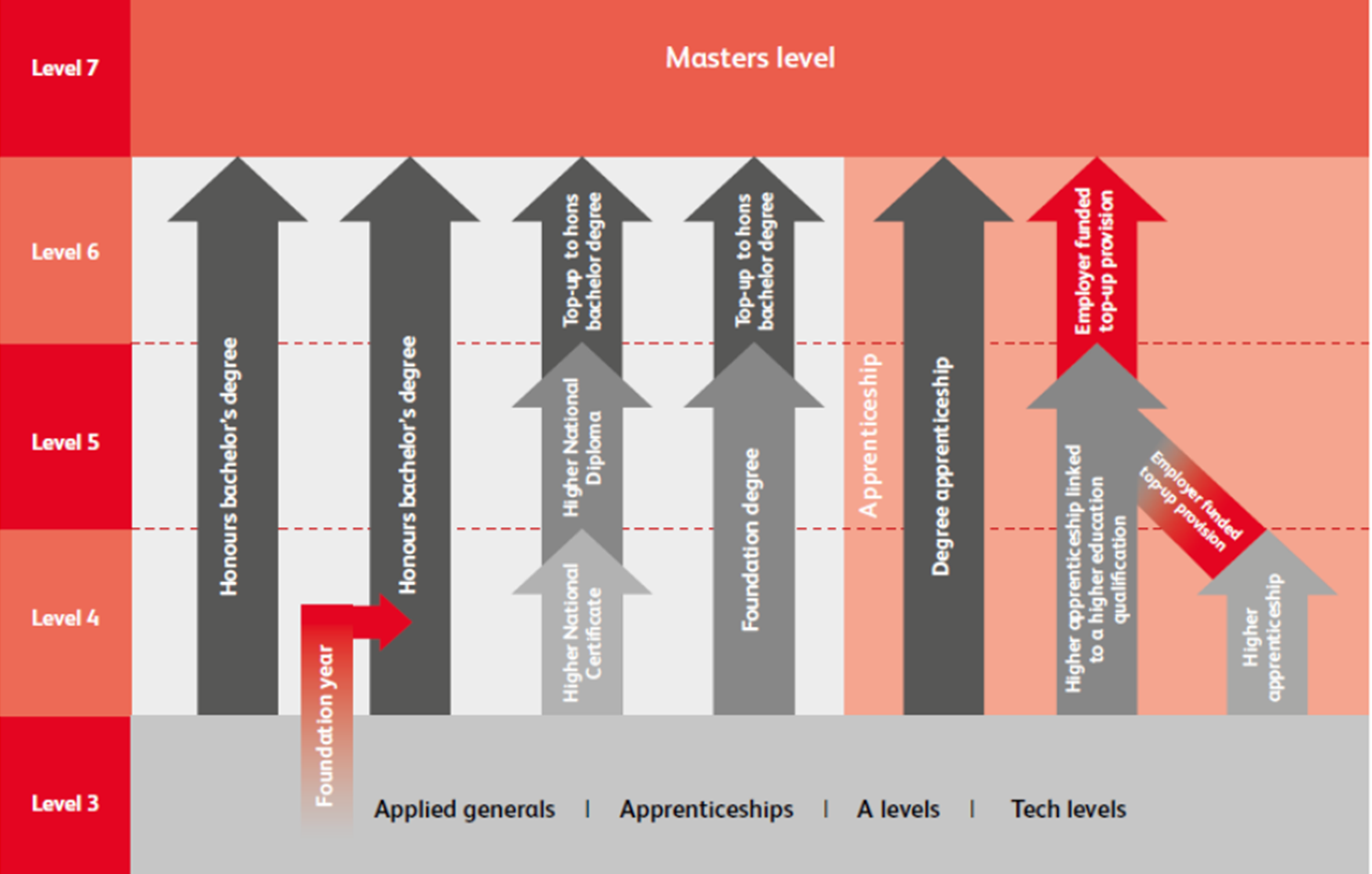 Don’t Want to go to uni?
UCAS website not just for university https://www.ucas.com/ 
YINI great to add to CV often leads to full time job on graduation. https://www.etrust.org.uk/yini-vacancies 
Not Going To University https://www.notgoingtouni.co.uk  
Self Employment https://www.princes-trust.org.uk/help-for-young-people/tools-resources/business-tools/self-employment
Don’t Want to go to uni?
Amazing Apprenticeships https://resources.amazingapprenticeships.com/live-broadcasts/ 
Apprenticeship searches https://www.findapprenticeship.service.gov.uk/apprenticeshipsearch?searchMode=Category
Gap Year?
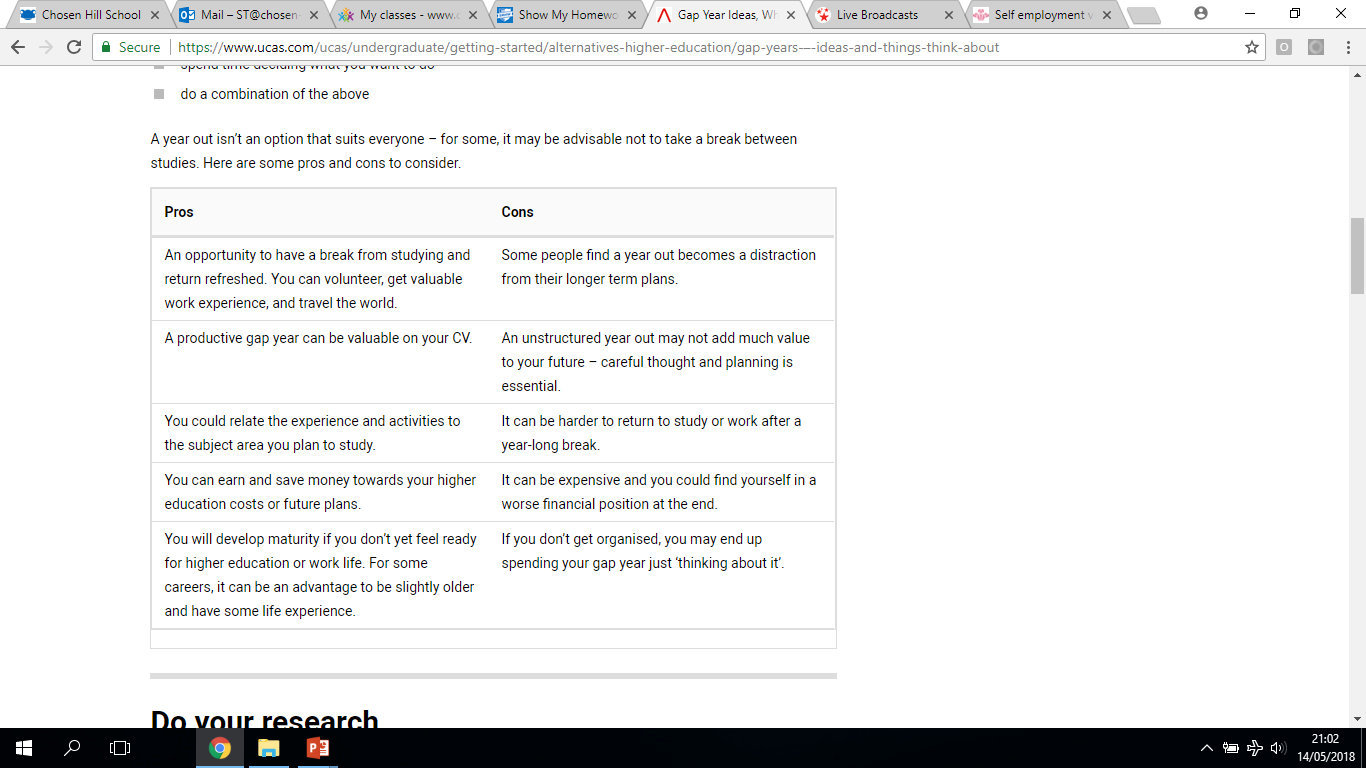 Gap Year?
Volunteering – conservation/healthcare/teaching
Travel – backpacking/InterRail/round world ticket
Paid Employment – Camp America/ski instructor or ski lift operator/backpacker hostel/outback farm Australia
Work Experience – internships (very competitive)
Part Time Courses/Study Abroad – try a new experience
 A good website to start is https://www.omio.com/travel/gap-year